23
22
21
20
19
18
17
16
15
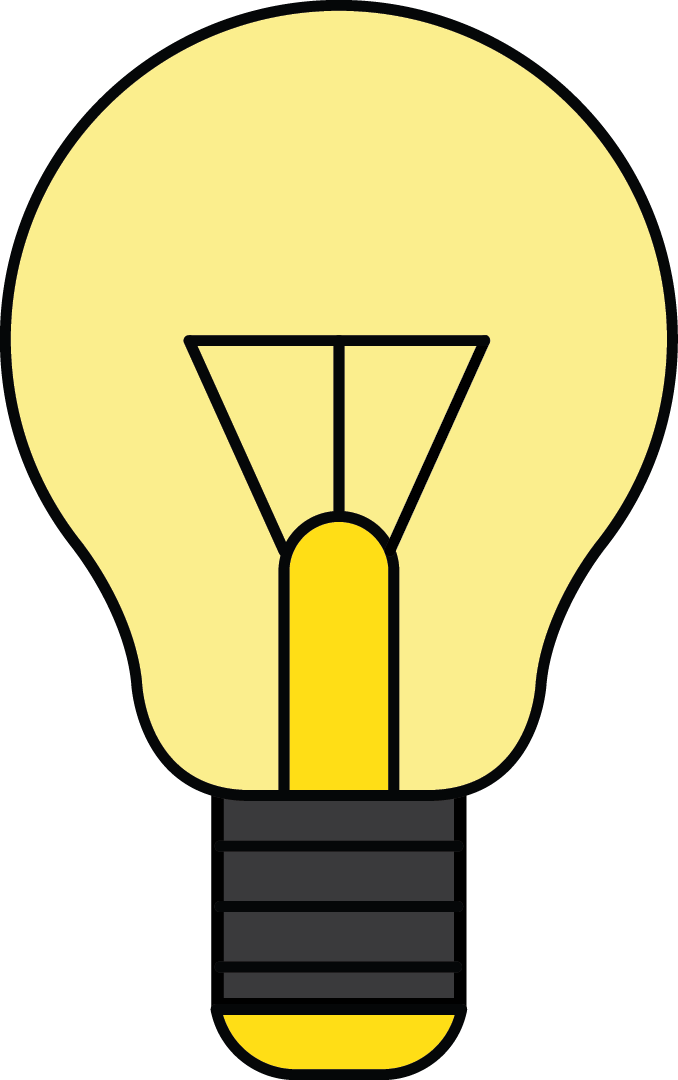 45
44
43
42
41
40
39
14
24
46
59
58
57
56
38
13
25
55
26
47
37
12
60
LLEGADA
54
27
48
49
50
51
52
53
36
11
28
29
30
31
32
33
34
35
10
1
2
3
4
5
6
7
8
9
SALIDA
23
22
21
20
19
18
17
16
15
45
44
43
42
41
40
39
14
24
46
59
58
57
56
38
13
25
55
26
47
37
12
60
54
27
48
49
50
51
52
53
36
11
28
29
30
31
32
33
34
35
10
1
2
3
4
5
6
7
8
9
23
22
21
20
19
18
17
16
15
45
44
43
42
41
40
39
14
24
46
59
58
57
56
38
13
25
55
26
47
37
12
60
54
27
48
49
50
51
52
53
36
11
28
29
30
31
32
33
34
35
10
1
2
3
4
5
6
7
8
9
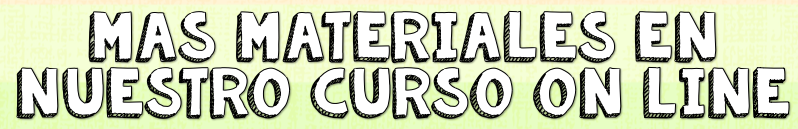 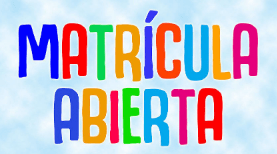 «RECURSOS Y ADAPTACIONES PARA LA ATENCIÓN EDUCATIVA EN NEAE Y NEE»
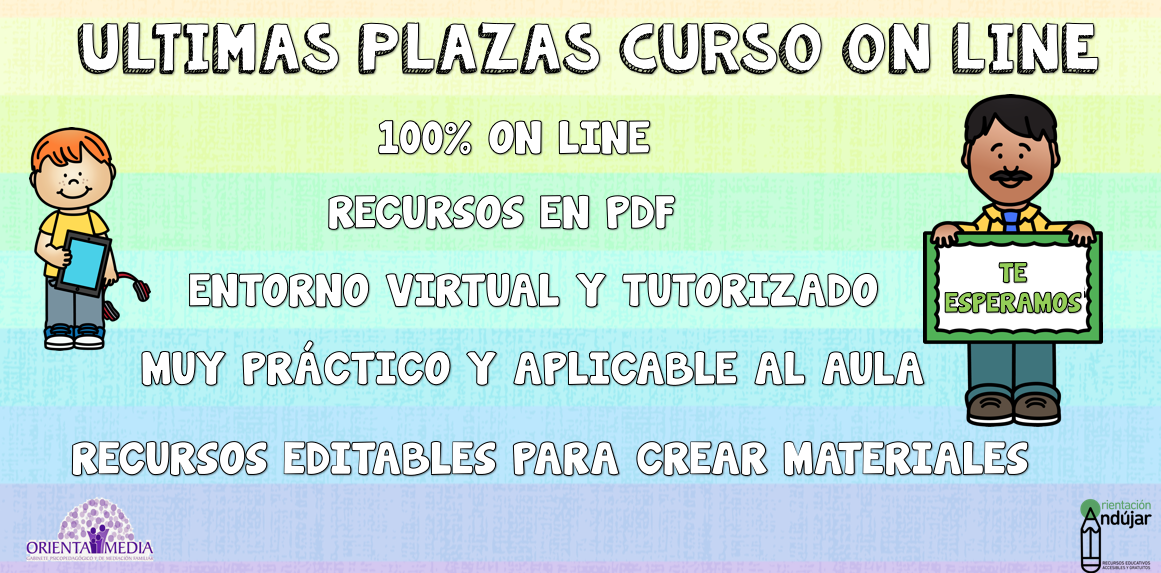